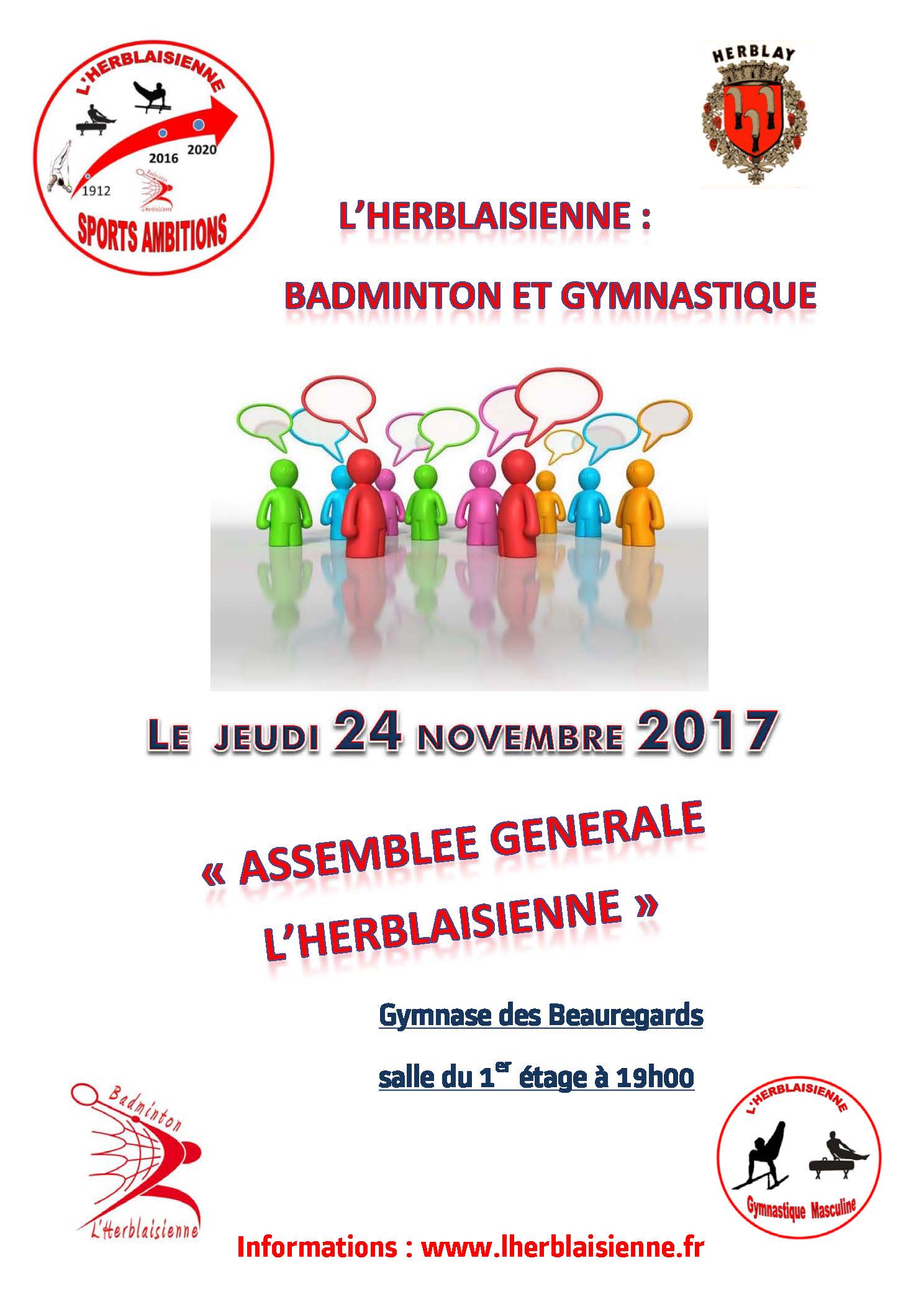 Assemblée Générale Ordinaire
24 Novembre 2016
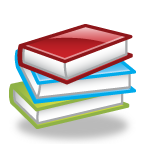 Sommaire
2
24/11/2016
Assemblée Générale Ordinaire - 24 11 2016
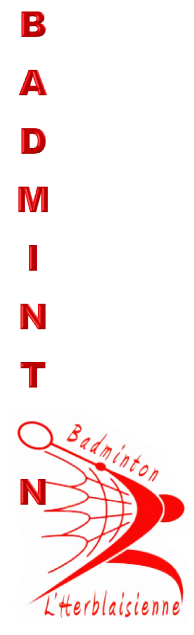 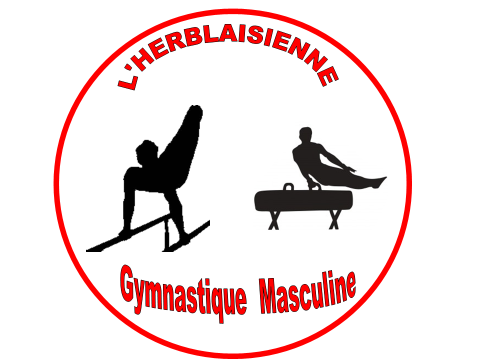 +
Assemblée Générale
Le rendez-vous annuel important pour valider ce qui a été fait et construire l’avenir.
 Un moment d’échanges et de partages.
Merci aux personnes présentes ou représentées
24/11/2016
3
3
24/11/2016
Assemblée Générale Ordinaire - 24 11 2016
Projet « SPORTS-AMBITIONS 2016-2020 »
« DEVENEZ ACTEURS DE VOTRE ASSOCIATION »
4
24/11/2016
Assemblée Générale Ordinaire - 24 11 2016
Analyse de l’existant : les adhérents
Le nombre d'adhérents de l'activité "Trampoline - Gymnastique Acrobatique" est en chute libre. 
 L'association n'a pas les moyens de relancer en interne cette activité compte tenu du manque d'encadrant.
Il est important de relancer les adhésions au niveau de la Gymnastique Masculine.
5
24/11/2016
Assemblée Générale Ordinaire - 24 11 2016
Analyse de l’existant : les adhérents Badminton
Le nombre de "Jeunes" (26%) n’est pas suffisant pour relancer la compétition dans les années à venir.  
Il faut poursuivre les efforts pour faire croitre la catégorie "adultes compétitions » 
Moyenne d’âge élevée en comparaison avec celle des autres clubs
6
24/11/2016
Assemblée Générale Ordinaire - 24 11 2016
Analyse de l’existant sur le plan financier
Le % des cotisations dans les recettes (64,18% en 2015-2016) est élevé depuis plusieurs années. (moyenne constatée autres clubs : 55%) 
 Recettes diverses faibles liées au peu de manifestations organisées ou des manifestations qui n'ont pas donné lieu à des recettes importantes.
 Autres points à noter, la quasi absence de dépenses de formation et de dépenses d'investissements matériels.
7
24/11/2016
Assemblée Générale Ordinaire - 24 11 2016
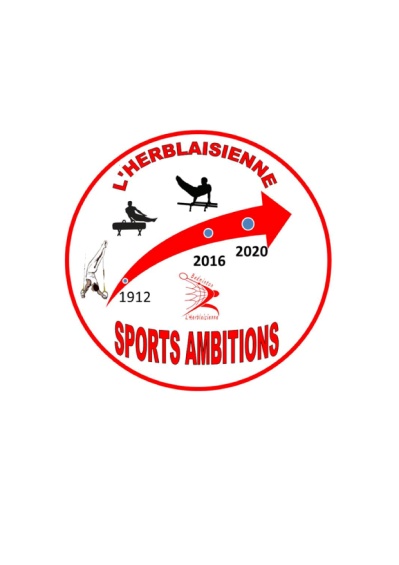 Synthèse du constat au 1er trimestre 2016
8
24/11/2016
Assemblée Générale Ordinaire - 24 11 2016
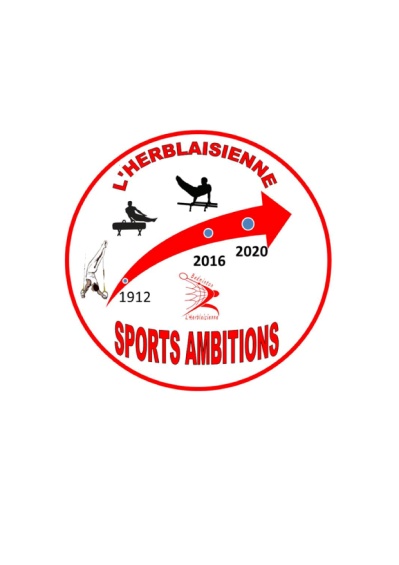 Le Plan d’ACTION
9
24/11/2016
Assemblée Générale Ordinaire - 24 11 2016
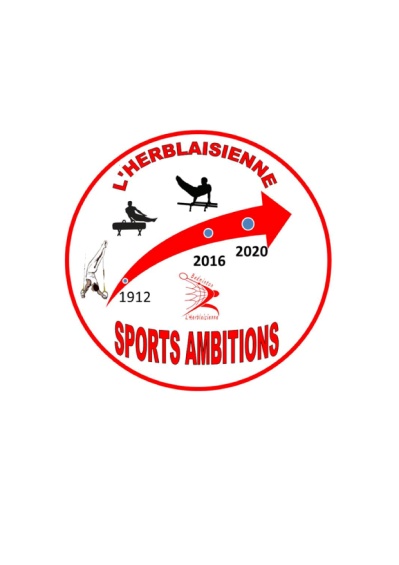 Le Plan d’ACTION Fonctionnement Général
10
24/11/2016
Assemblée Générale Ordinaire - 24 11 2016
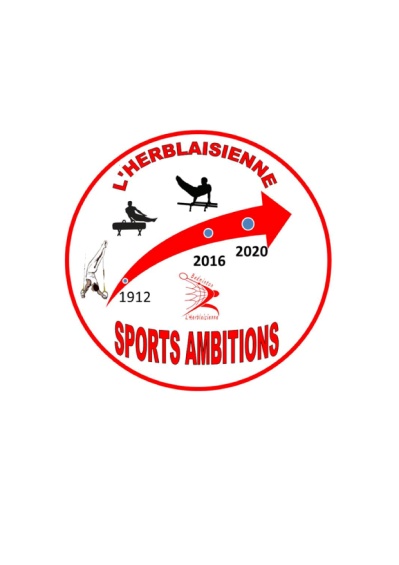 Le Plan d’ACTION BADMINTON
11
24/11/2016
Assemblée Générale Ordinaire - 24 11 2016
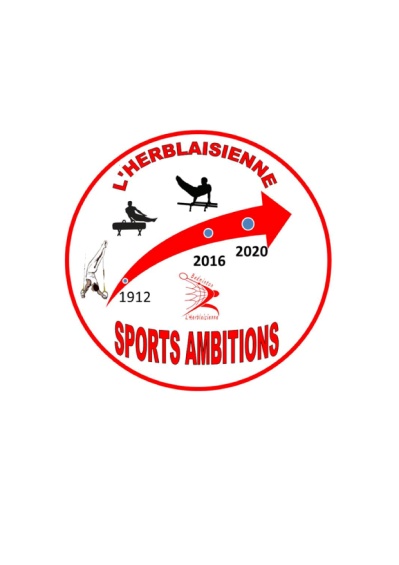 Le Plan d’ACTION Gymnastique Masculine
12
24/11/2016
Assemblée Générale Ordinaire - 24 11 2016
Bilan 2015 - 2016
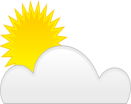 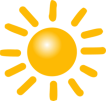 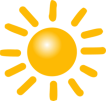 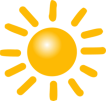 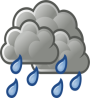 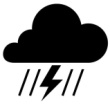 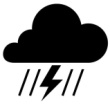 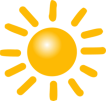 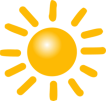 13
24/11/2016
Assemblée Générale Ordinaire - 24 11 2016
Bilan 2015 - 2016
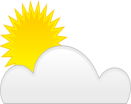 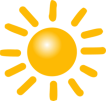 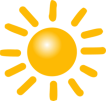 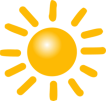 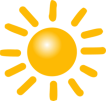 14
24/11/2016
Assemblée Générale Ordinaire - 24 11 2016
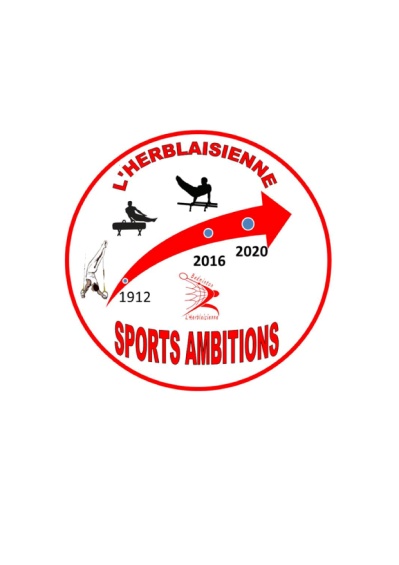 RESULTATS 2015 – 2016 de gymnastique masculine
Sélective du 95 le 14 février 2016

Sélective du 92 à Puteaux 13 mars 2016

Compétition Zone Equipe à Ermont les 09 et 10 avril 2016

Finales Région, niveau Fédéral à St Maur des fossés le 22 mai 2016
15
24/11/2016
Assemblée Générale Ordinaire - 24 11 2016
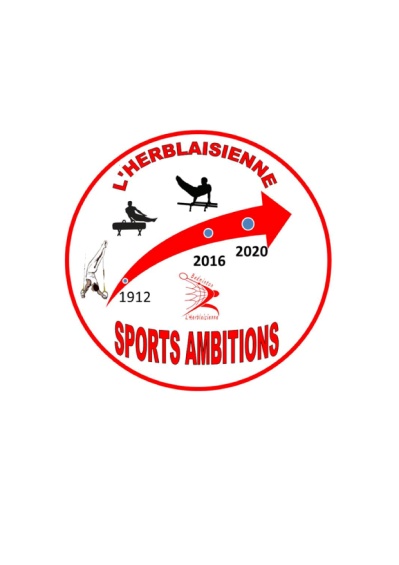 RESULTATS 2015 – 2016 de BADMINTON
JEUNES 
Une quinzaine de participants en moyenne à chaque trophée départemental Jeunes
Quelques participants aux regroupements départementaux poussins
Des résultats en progrès tout au long de la saison et de bonnes perspectives pour 2016-2017

SENIORS
1 équipe Mixte et 2 équipes masculines
Une bonne ambiance dans les équipes
Après un début de championnat difficile, de biens meilleurs résultats durant les matchs retours, ce qui est de bonne augure pour 2016-2017.

Vétérans
Pour la 3ème année, 1er ex-æquo avec notre bête noire ERMONT,  mais au jeu de la différence de matchs gagnés c'est ERMONT qui passe devant.
 Un grand merci aux filles pour qui cela n'a pas été facile.
Les matches ont toujours été très disputés, tout en restant dans la joie et la bonne humeur
Assemblée Générale Ordinaire - 24 11 2016
16
24/11/2016
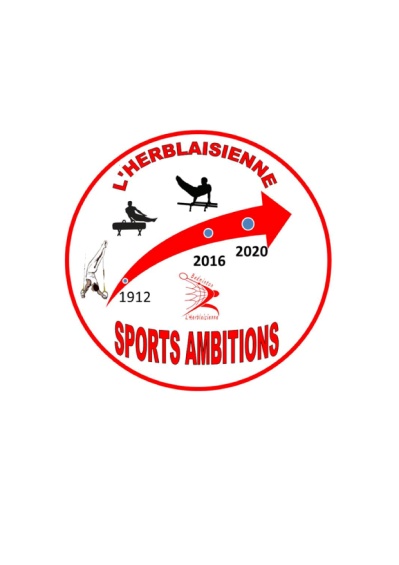 SYNTHESE 2015 - 2016
QUESTIONS SUR LE RAPPORT 
             MORAL DU PRESIDENT ?


APPROBATION
17
24/11/2016
Assemblée Générale Ordinaire - 24 11 2016
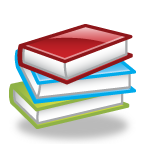 Sommaire
18
24/11/2016
Assemblée Générale Ordinaire - 24 11 2016
LES DEPENSES 2015 -2016           Budget : 65 755 €  REALISEES : 67 953,80 €
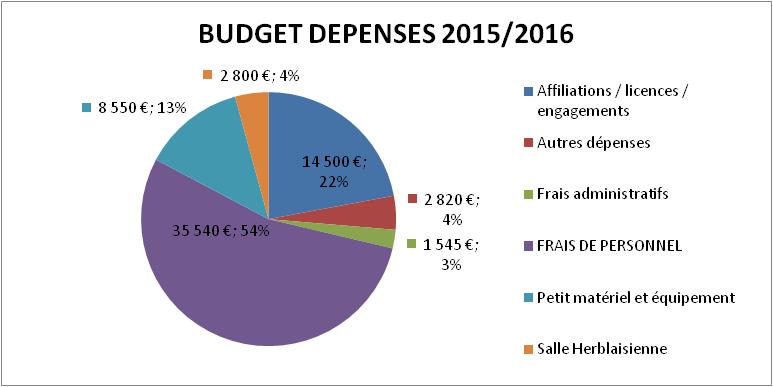 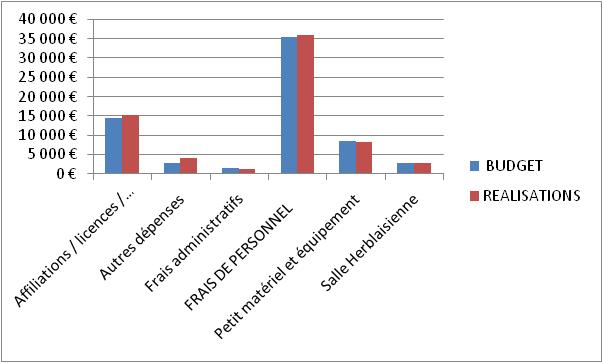 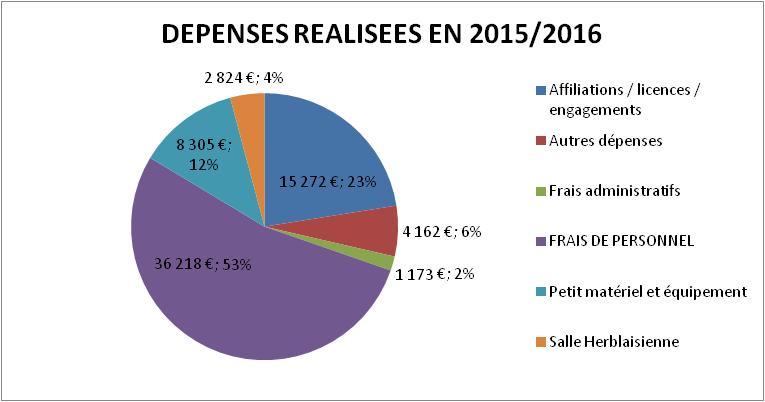 Résultat 2015-2016
+ 702,20 €
19
24/11/2016
Assemblée Générale Ordinaire - 24 11 2016
LES RECETTES 2015 – 2016 Budget : 65 755 €  REALISEES : 68 656 €
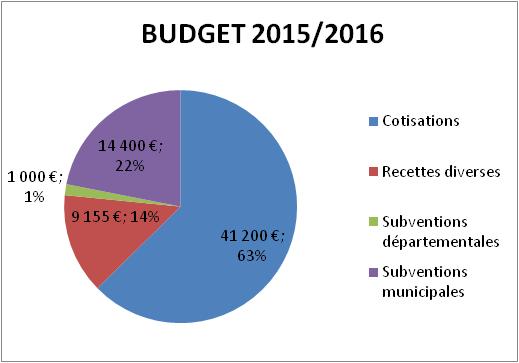 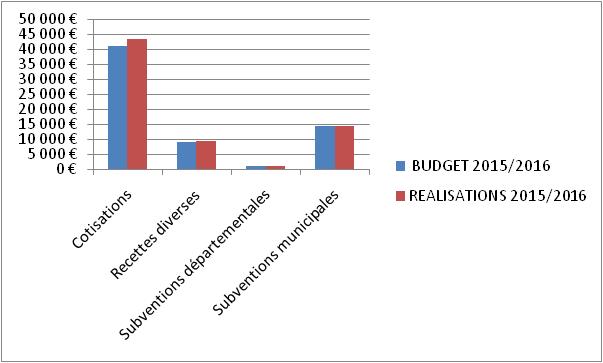 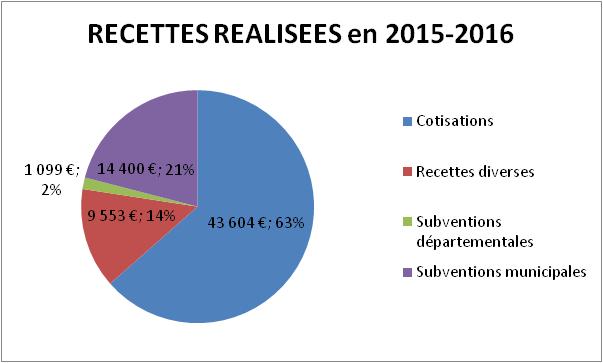 20
24/11/2016
Assemblée Générale Ordinaire - 24 11 2016
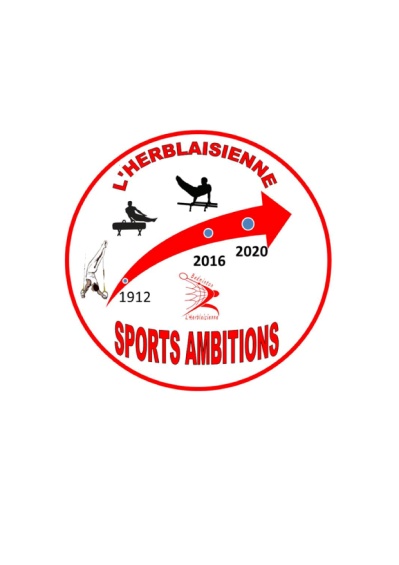 Rapport financier 2015 - 2016
QUESTIONS SUR LE RAPPORT 
             FINANCIER 2015 - 2016?


APPROBATION DES COMPTES 2015-2016
21
24/11/2016
Assemblée Générale Ordinaire - 24 11 2016
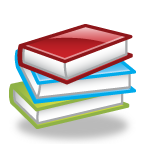 Sommaire
22
24/11/2016
Assemblée Générale Ordinaire - 24 11 2016
Le Conseil d’Administration est composé de 12 membres élus pour 3 ans, renouvelables par 1/3 tous les ans.
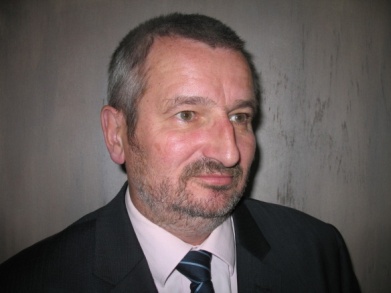 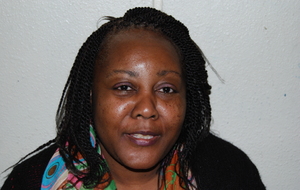 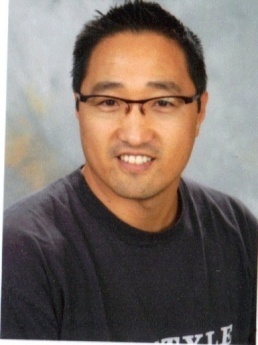 Philippe CERISIER
Président
Elu jusqu’en 2018
Isabelle MALABA
Vice Présidente
Gymnastique Masculine
Elue jusqu’en 2018
Pierre GOFFINET
Vice Président Badminton
Elu jusqu’en 2017
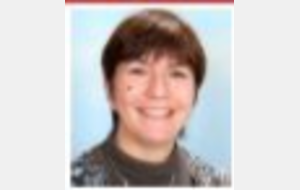 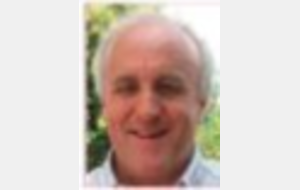 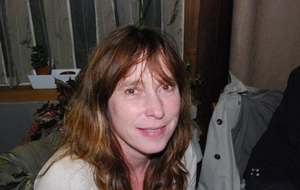 Alain Cathelin
Trésorier
Elu jusqu’en 2017
Valérie GERBOIN
Secrétaire 
Démission en septembre 2016
Elue jusqu’en 2016
Aliénor FAURE 
Trésorier Adjoint
Elue jusqu’en 2016
23
24/11/2016
Assemblée Générale Ordinaire - 24 11 2016
Le conseil d’Administration actuel
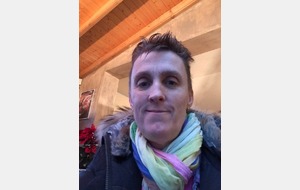 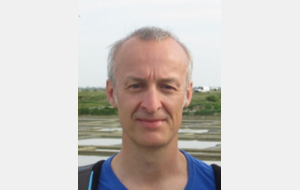 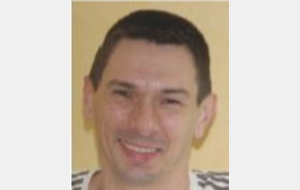 Sandrine LORIN
Coptée en mars 2016
Laurent BRICOUT
Elu jusqu’en 2017
Christophe FROMENT
Elu jusqu’en 2018
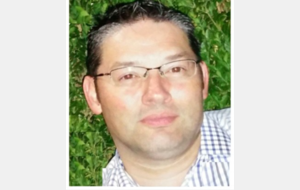 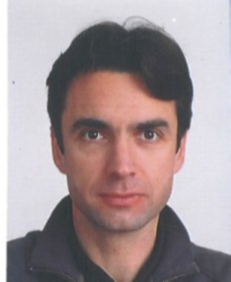 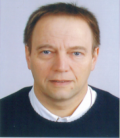 Alain GOURINEL
Elu jusqu’en 2017
Jean-Philippe GOUDANT
Elu jusqu’en 2018
Démission en juillet 2016
Pascal PONTILLON
Elu jusqu’en 2017
Démission en septembre 2016
24
24/11/2016
Assemblée Générale Ordinaire - 24 11 2016
CANDIDATS pour la PERIODE  2016 - 2019
Vote à bulletin secret si au moins une demande 

Sinon vote à main levée
25
24/11/2016
Assemblée Générale Ordinaire - 24 11 2016
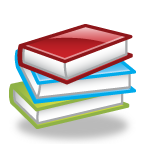 Sommaire
26
24/11/2016
Assemblée Générale Ordinaire - 24 11 2016
Les objecTIFS 2016 – 2017 : Poursuivre le développement lancé en 2016
27
24/11/2016
Assemblée Générale Ordinaire - 24 11 2016
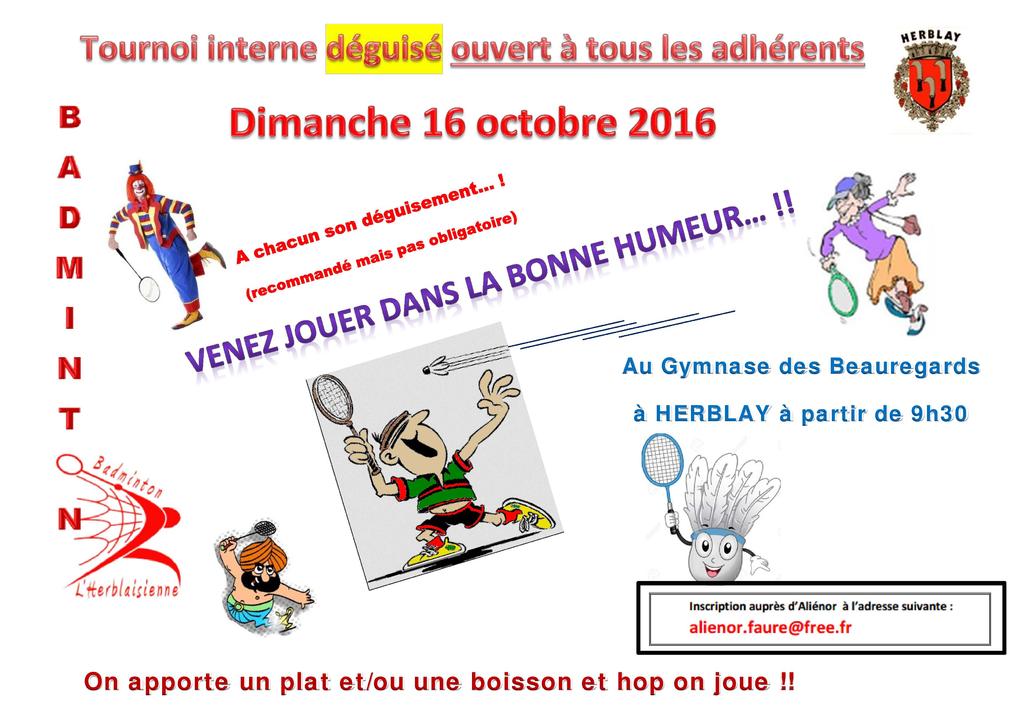 Prochain Tournoi le 11 juin 2017 au COSEC
28
24/11/2016
Assemblée Générale Ordinaire - 24 11 2016
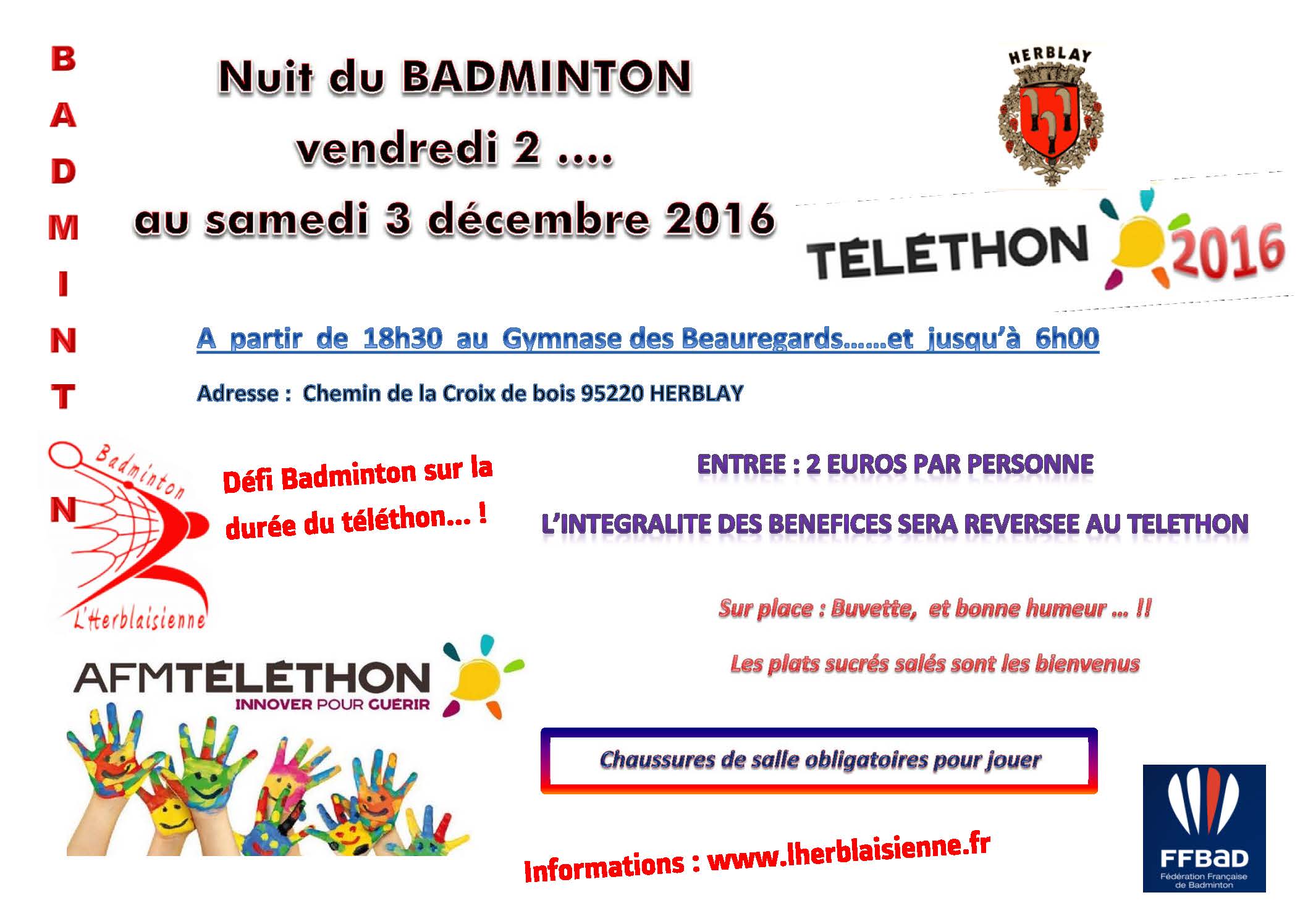 29
24/11/2016
Assemblée Générale Ordinaire - 24 11 2016
30
24/11/2016
Assemblée Générale Ordinaire - 24 11 2016
Les AUTRES RENDEZ VOUS
Les Journées d’Interclubs Séniors : Mixtes et Masculins
7 journées à domicile, le jeudi soir à partir de 20h15

Les Journées d’Interclubs Vétérans
Objectif : GAGNER avec cette année 9 équipes 
ERAGNY, L'entente AGENTEUIL ST GRATIEN, EAUBONNE, 2 équipes de CERGY, 2 équipes d'ERMONT, JOUY LE MOUTIER, MERY et HERBLAY.
3 journées à domicile

Les journées d’interclubs Jeunes
1ère année où Herblay inscrit des équipes
Les 2 journées de Trophée Départemental Jeunes à Herblay en mars et avril 2017.

Stages
Succès pour les stages JEUNES durant les vacances de la Toussaint
Stage compétiteurs SENIORS et VETERANS le 26/11
Autres stages à venir

Les compétitions de gymnastique : sélectives départementales à un niveau régional
31
24/11/2016
Assemblée Générale Ordinaire - 24 11 2016
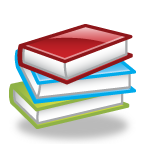 Sommaire
32
24/11/2016
Assemblée Générale Ordinaire - 24 11 2016
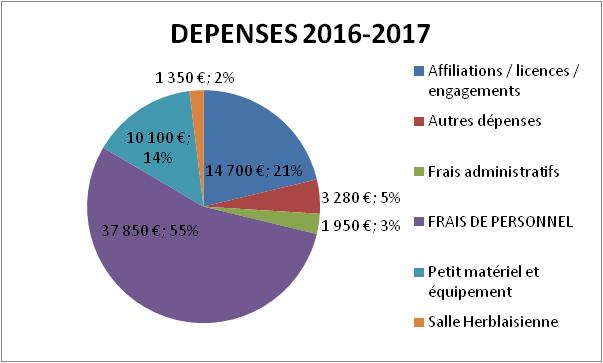 69 230 €
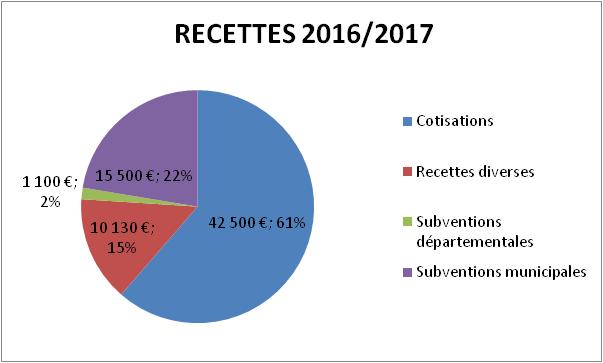 69 230 €
33
24/11/2016
Assemblée Générale Ordinaire - 24 11 2016
Le BUDGET 2016-2017
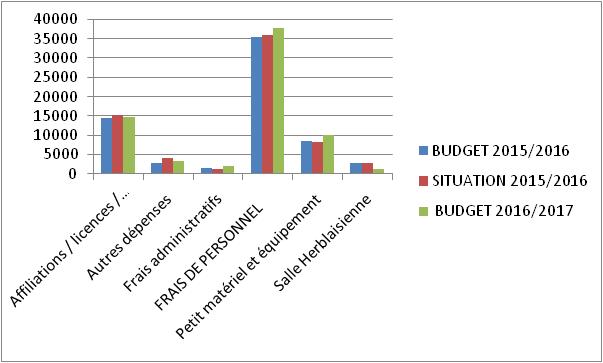 Les recettes
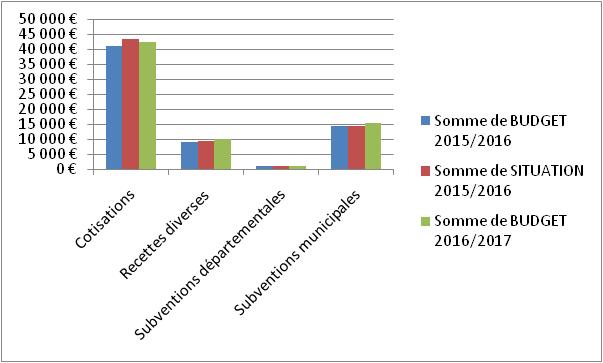 Les Dépenses
34
24/11/2016
Assemblée Générale Ordinaire - 24 11 2016
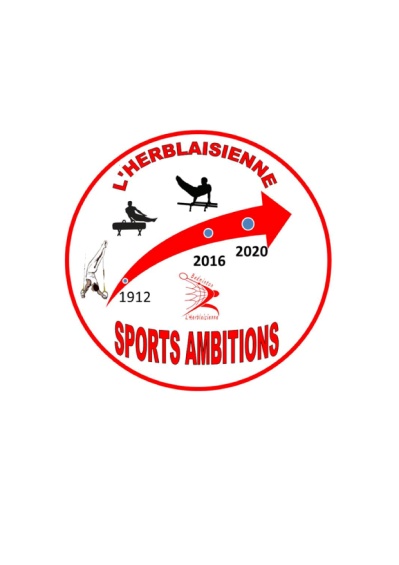 BUDGET 2016 - 2017
QUESTIONS SUR LE BUDGET  
                2016 - 2017?


APPROBATION DU BUDGET 2016-2017
35
24/11/2016
Assemblée Générale Ordinaire - 24 11 2016
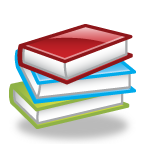 Sommaire
36
24/11/2016
Assemblée Générale Ordinaire - 24 11 2016
Vous avez la parole
……
37
24/11/2016
Assemblée Générale Ordinaire - 24 11 2016
Un grand merci aux
BONNE SAISON 2016 -2017
38
24/11/2016
Assemblée Générale Ordinaire - 24 11 2016
Un grand merci aux
BONNE SAISON 2016 -2017
39
24/11/2016
Assemblée Générale Ordinaire - 24 11 2016
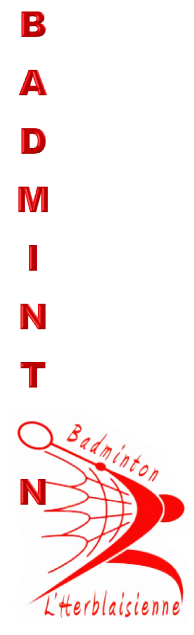 MERCI POUR VOTRE PARTICIPATION
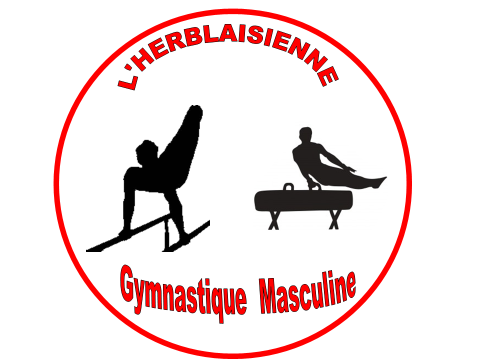 +
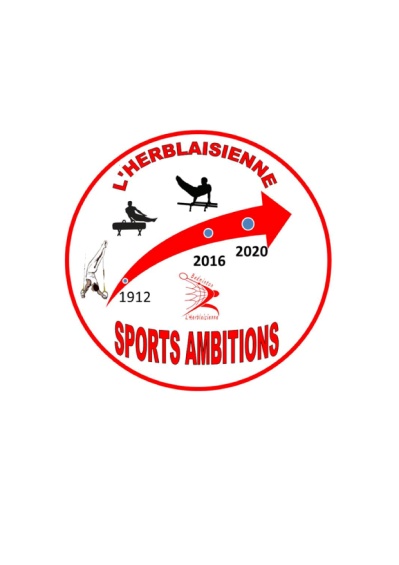 40
24/11/2016
Assemblée Générale Ordinaire - 24 11 2016
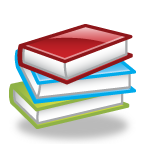 Sommaire
41
24/11/2016
Assemblée Générale Ordinaire - 24 11 2016